«Проект приведи друга»
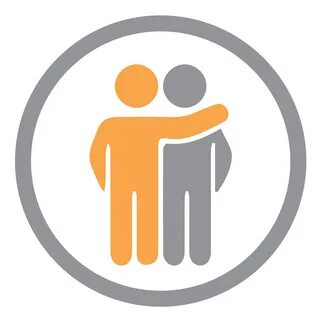 Цель проекта: привлечение врачей, в том числе из других регионов 
силами работающих сотрудников учреждения.
Условия реализации проекта: за счет средств от приносящей доход деятельности должна быть осуществлена единовременная выплата в размере 50 тыс. рублей любому работающему сотруднику учреждения, который привлечет для работы в свое же учреждение врача, в том числе из другого региона. 

Единовременная выплата будет предоставляться работающему сотруднику учреждения при соблюдении в совокупности следующих условий:
1) трудоустройство привлеченного врача не менее чем на одну ставку на условиях нормальной продолжительности времени для данной должности;
2) отсутствие у врача периодов работы в государственных медицинских организациях Липецкой области не менее 6 месяцев до момента трудоустройства;
3) единовременная выплата будет производиться после отработки врачом не менее 3-х месяцев в данном учреждении.
Финансовое обеспечение проекта должно обеспечиваться за счет средств от приносящей доход деятельности в учреждении.

Выплата должна будет произведена после отработки врачом не менее 3-х месяцев в данном учреждении.

Количество выплат не ограничивается.